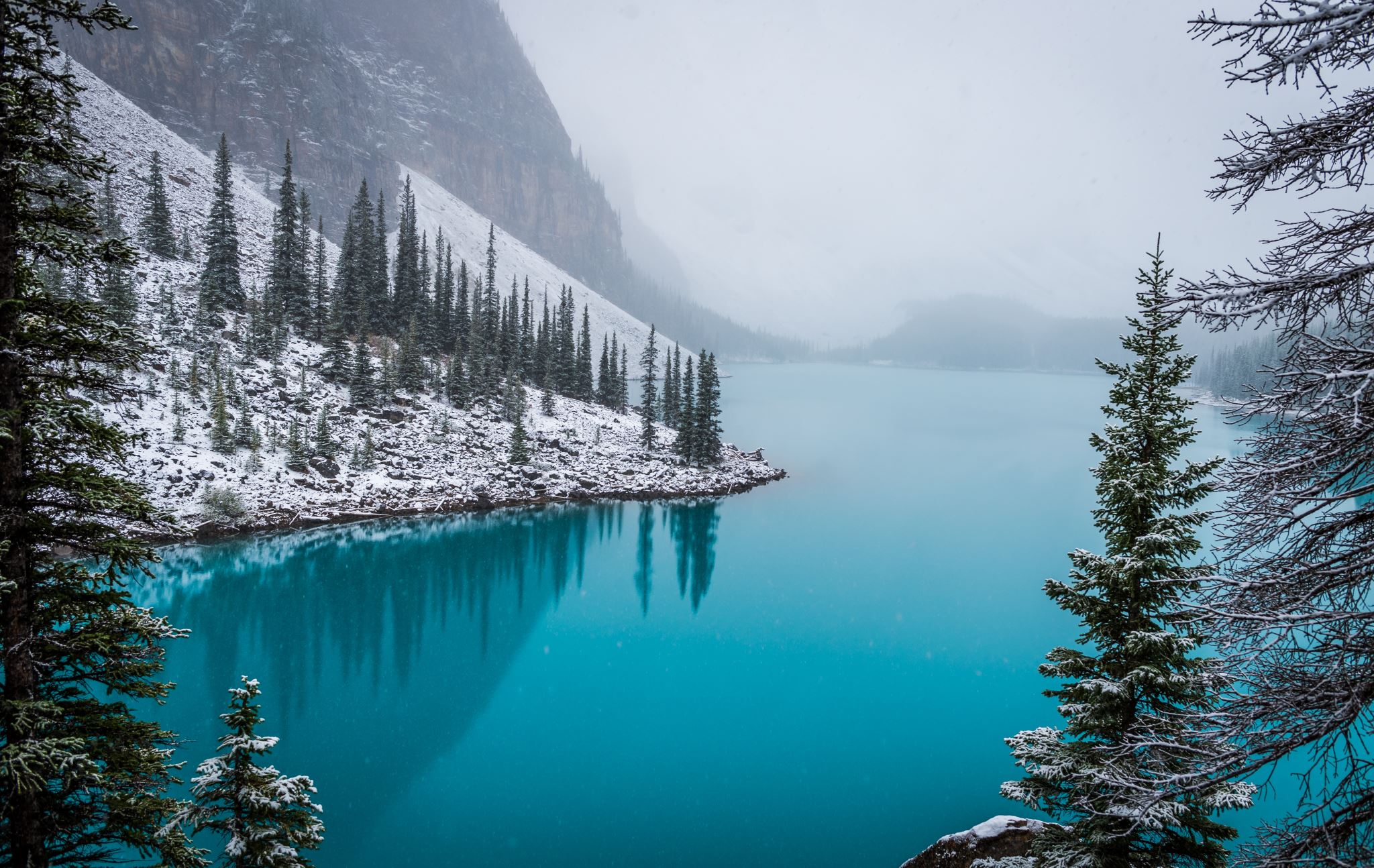 CSC 111Tut 6
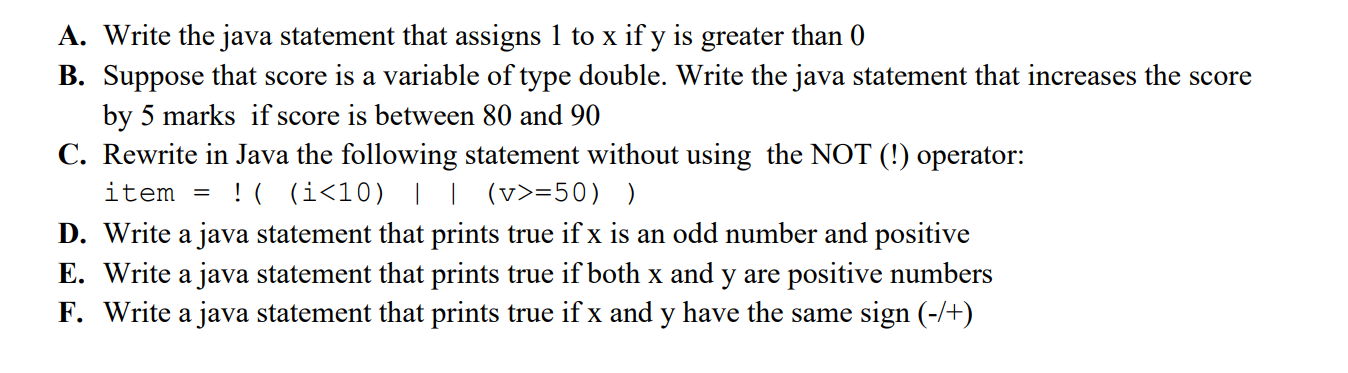 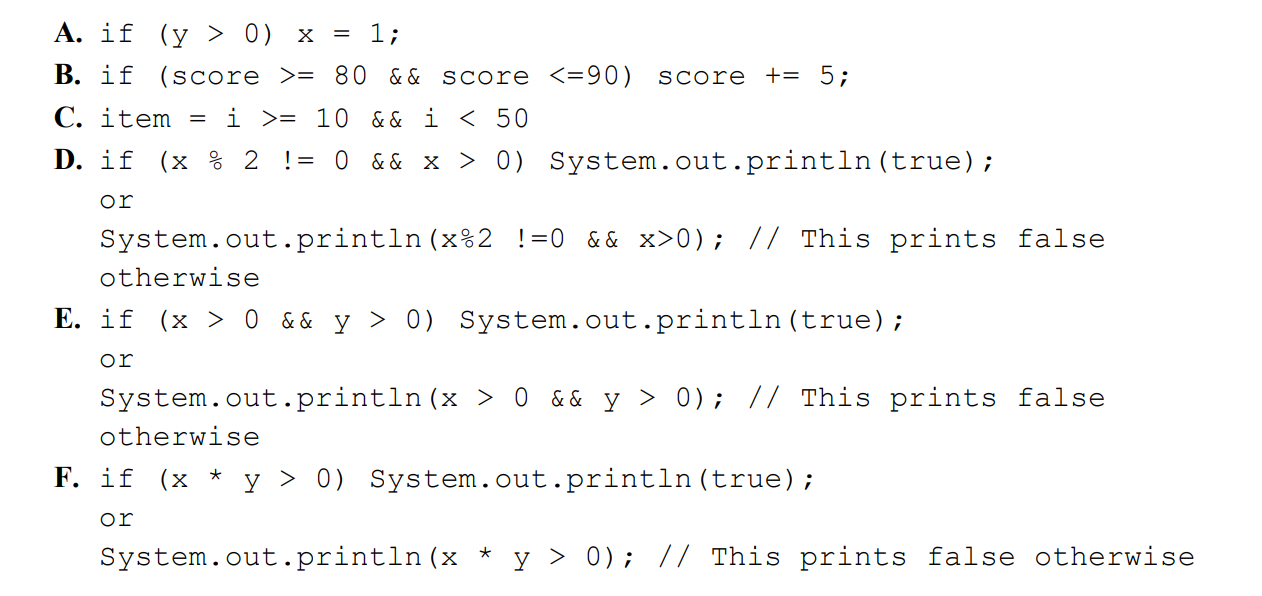 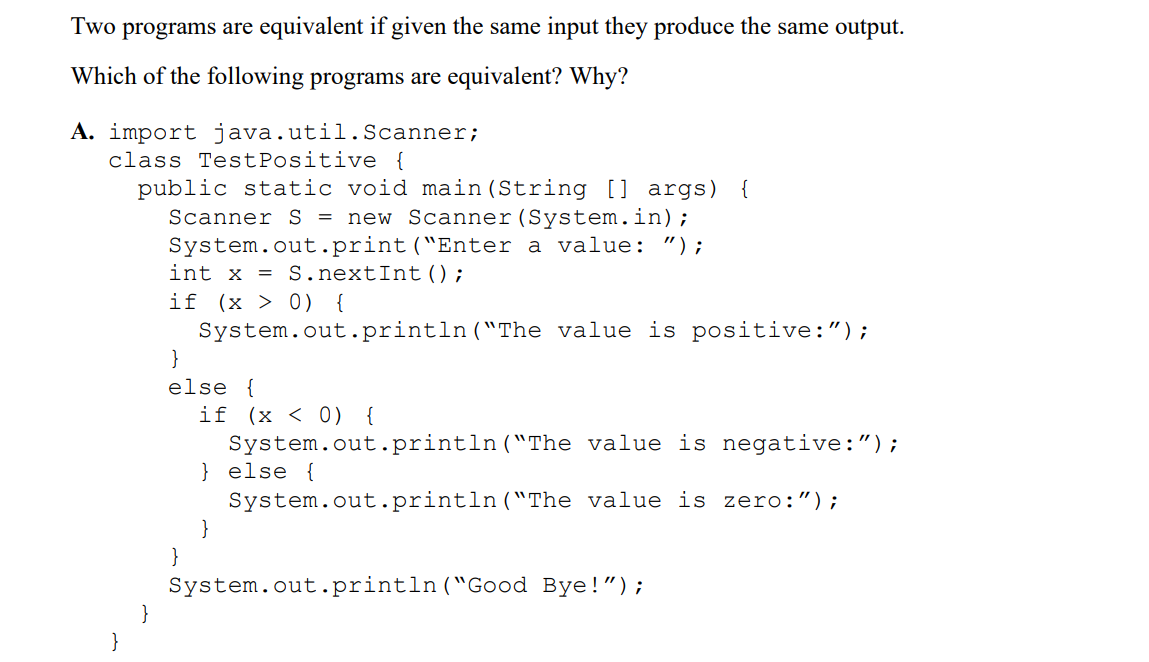 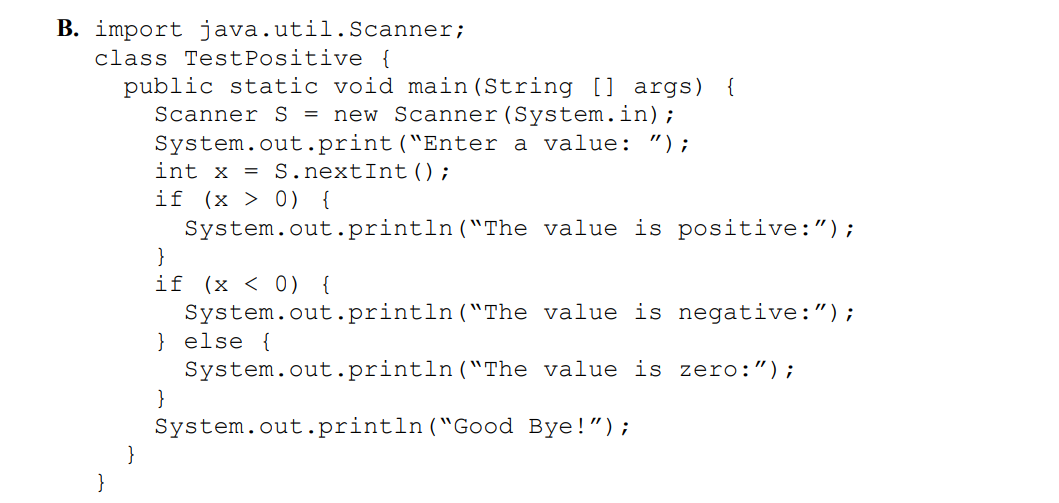 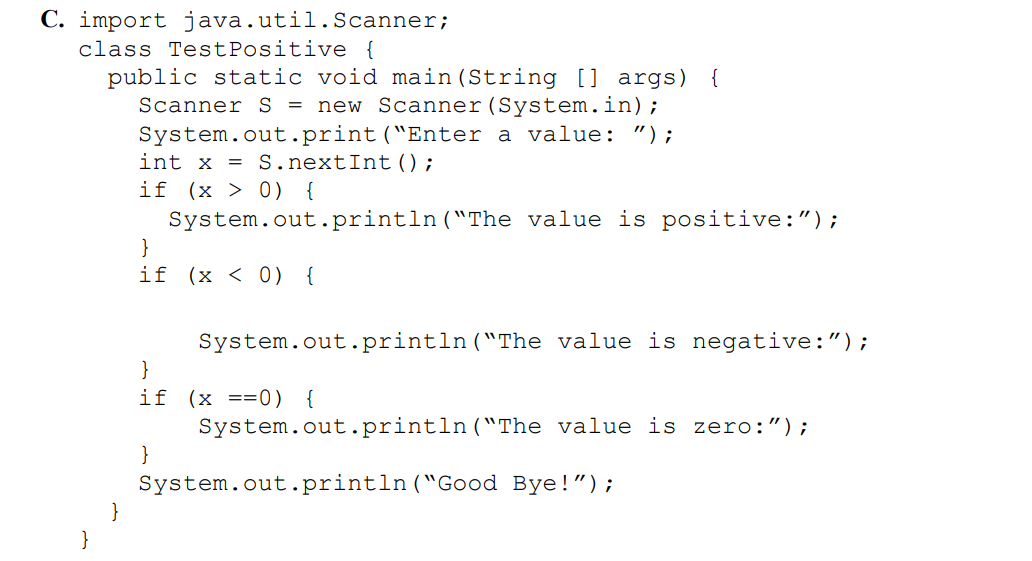 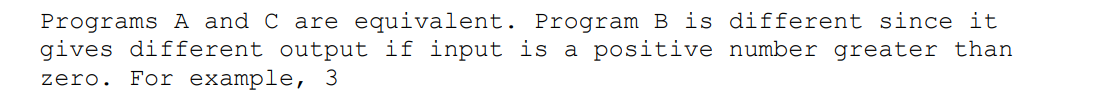 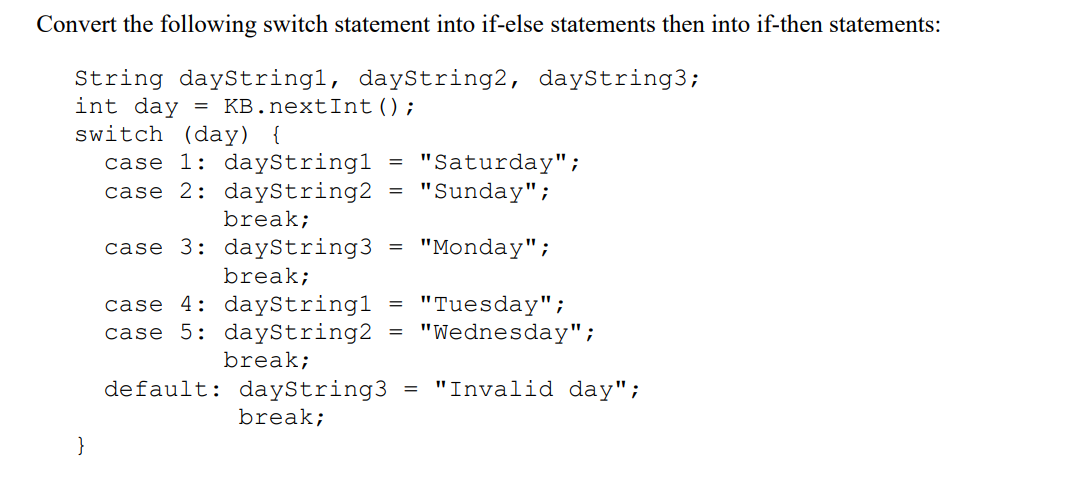 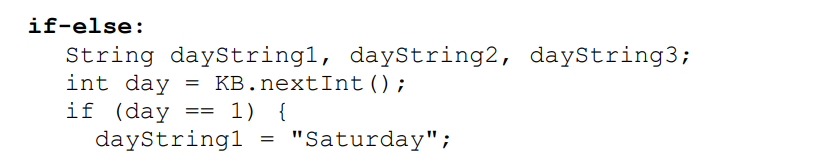 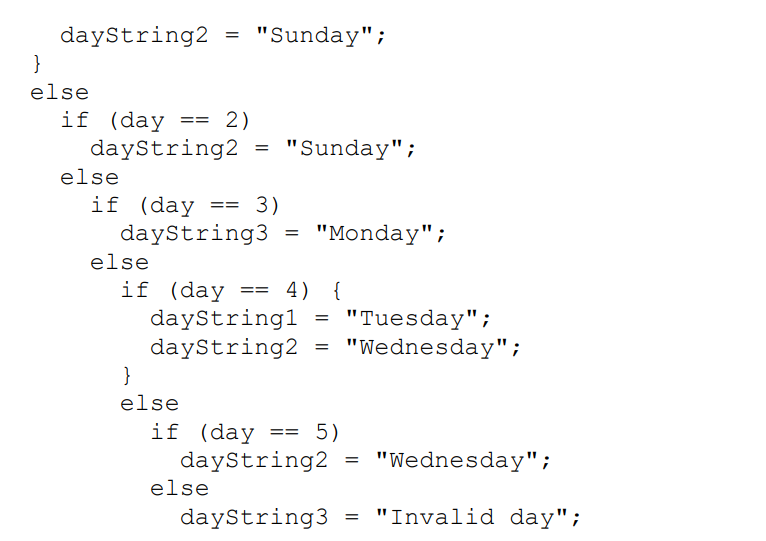 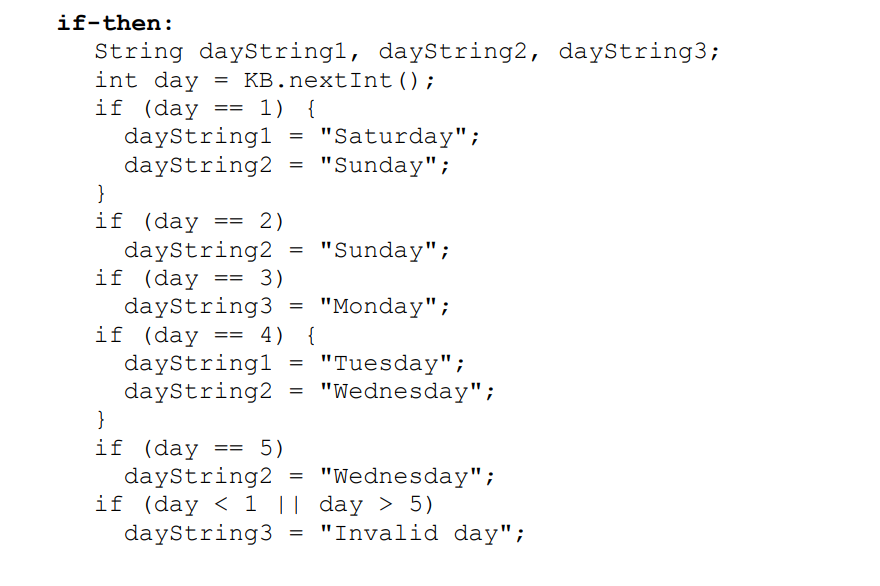